三重県 道路交通レポート　　三重県県土整備部
令和6年度　第1四半期　 （R6.4-6）
交通量と旅行速度の時間帯別変動から見る道路交通特性
（台）
（㎞/h）
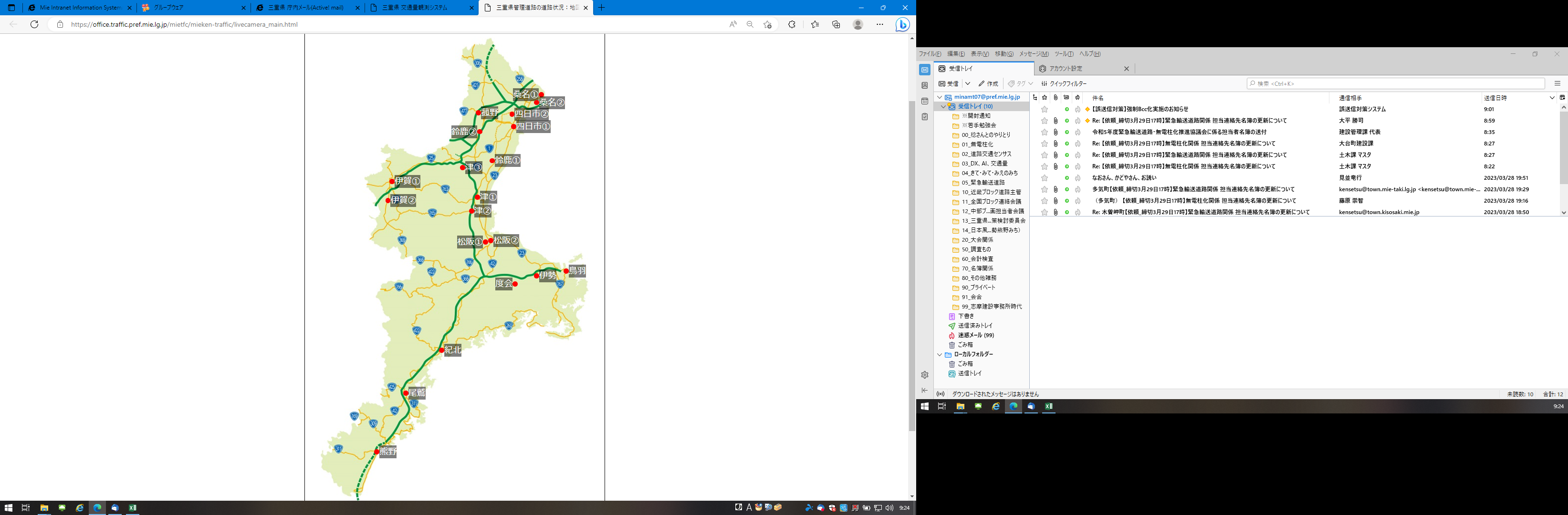 （台）
（㎞/h）
1
※ 交通量の欠測等の異常値を除いた値を使用しています。
三重県 道路交通レポート　　三重県県土整備部
令和6年度　第1四半期　 （R6.4-6）
交通量と旅行速度の時間帯別変動から見る道路交通特性
（台）
（㎞/h）
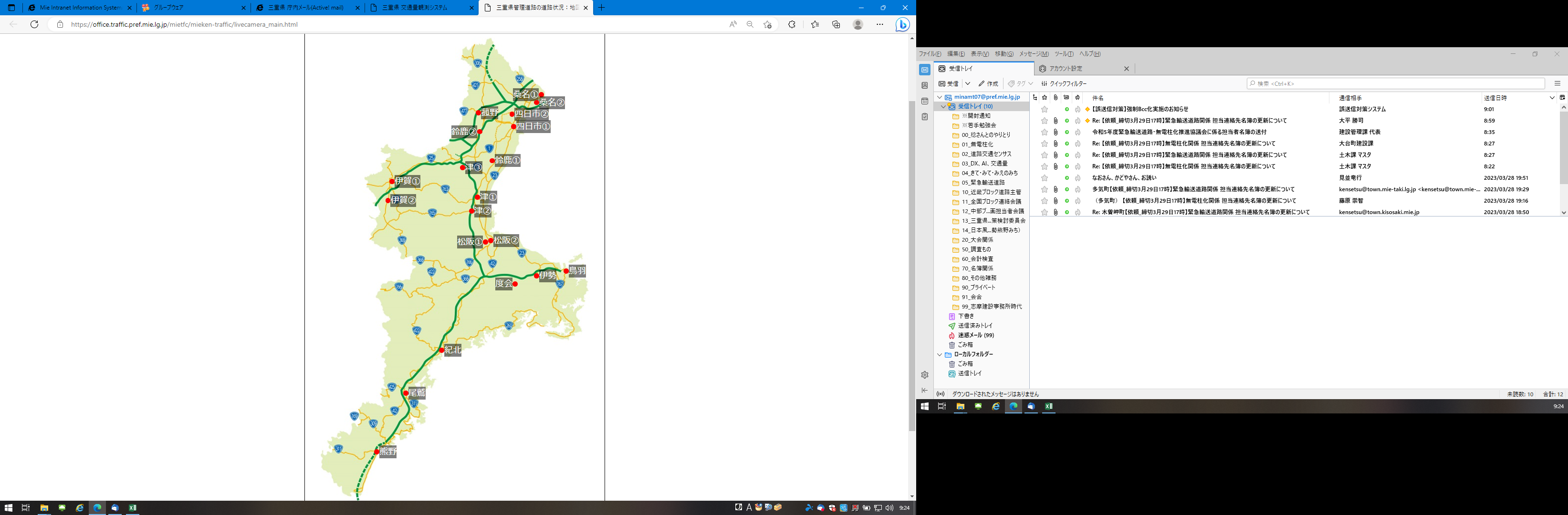 （台）
（㎞/h）
2
※ 交通量の欠測等の異常値を除いた値を使用しています。
三重県 道路交通レポート　　三重県県土整備部
令和6年度　第1四半期　 （R6.4-6）
交通量と旅行速度の時間帯別変動から見る道路交通特性
（台）
（㎞/h）
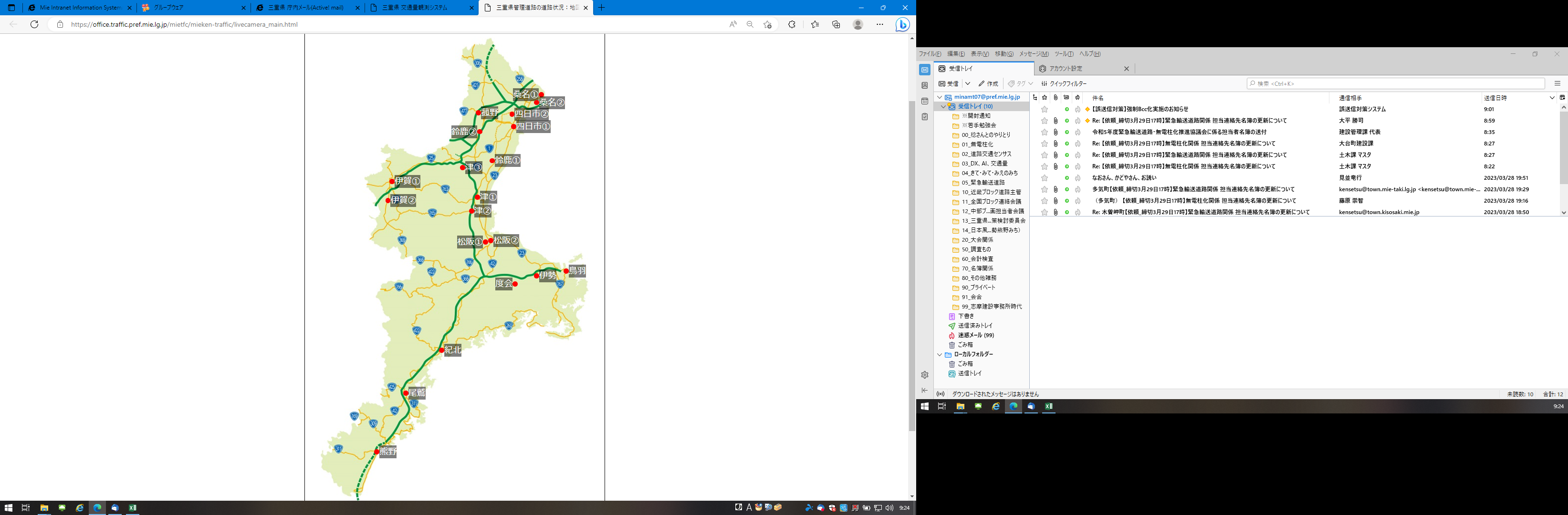 （台）
（㎞/h）
3
※ 交通量の欠測等の異常値を除いた値を使用しています。
三重県 道路交通レポート　　三重県県土整備部
令和6年度　第1四半期　 （R6.4-6）
交通量と旅行速度の時間帯別変動から見る道路交通特性
（台）
（㎞/h）
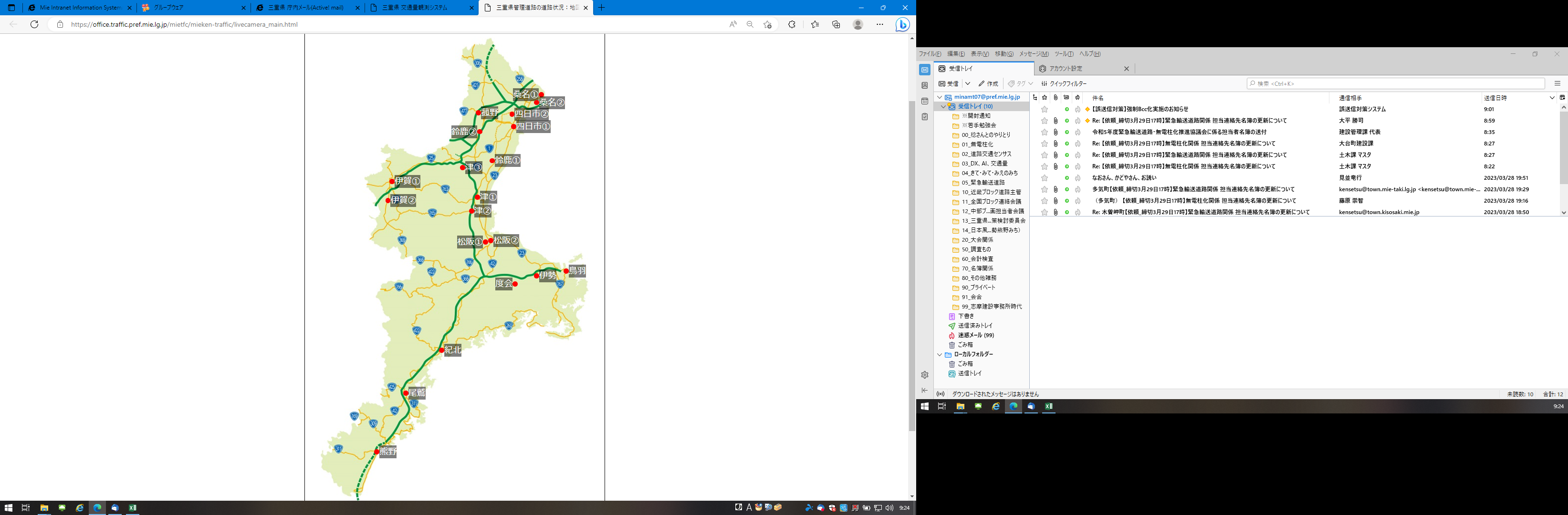 （台）
（㎞/h）
4
※ 交通量の欠測等の異常値を除いた値を使用しています。
三重県 道路交通レポート　　三重県県土整備部
令和6年度　第1四半期　 （R6.4-6）
交通量と旅行速度の時間帯別変動から見る道路交通特性
（台）
（㎞/h）
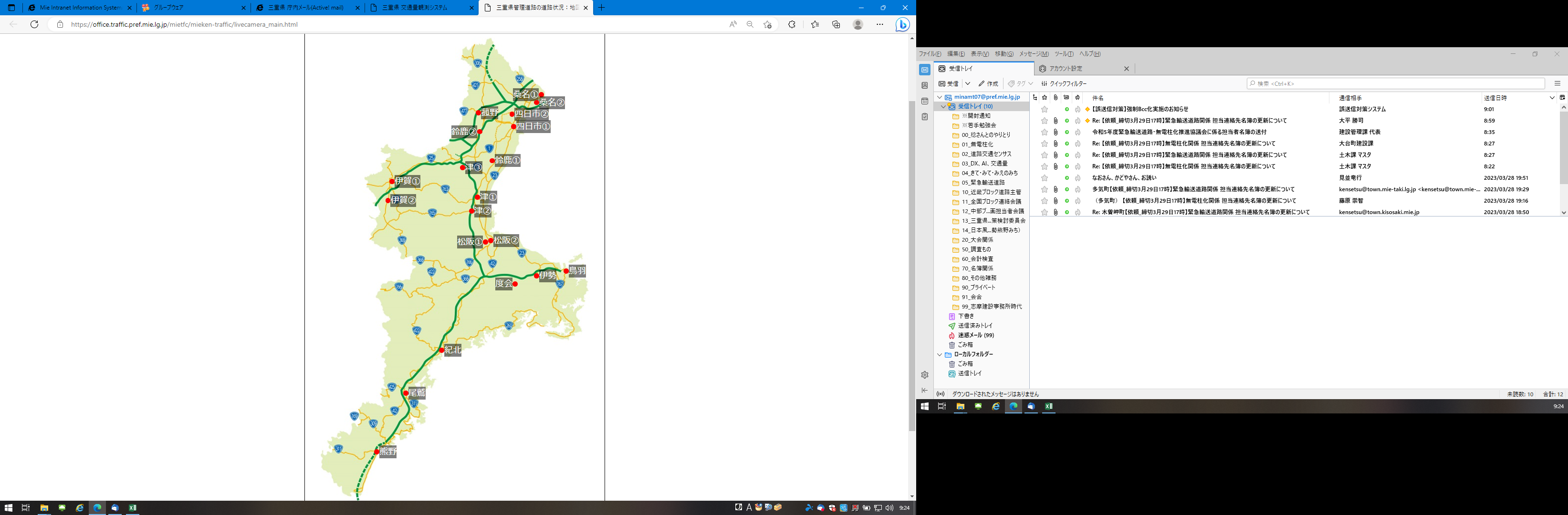 （台）
（㎞/h）
5
※ 交通量の欠測等の異常値を除いた値を使用しています。
三重県 道路交通レポート　　三重県県土整備部
令和6年度　第1四半期　 （R6.4-6）
交通量と旅行速度の時間帯別変動から見る道路交通特性
（台）
（㎞/h）
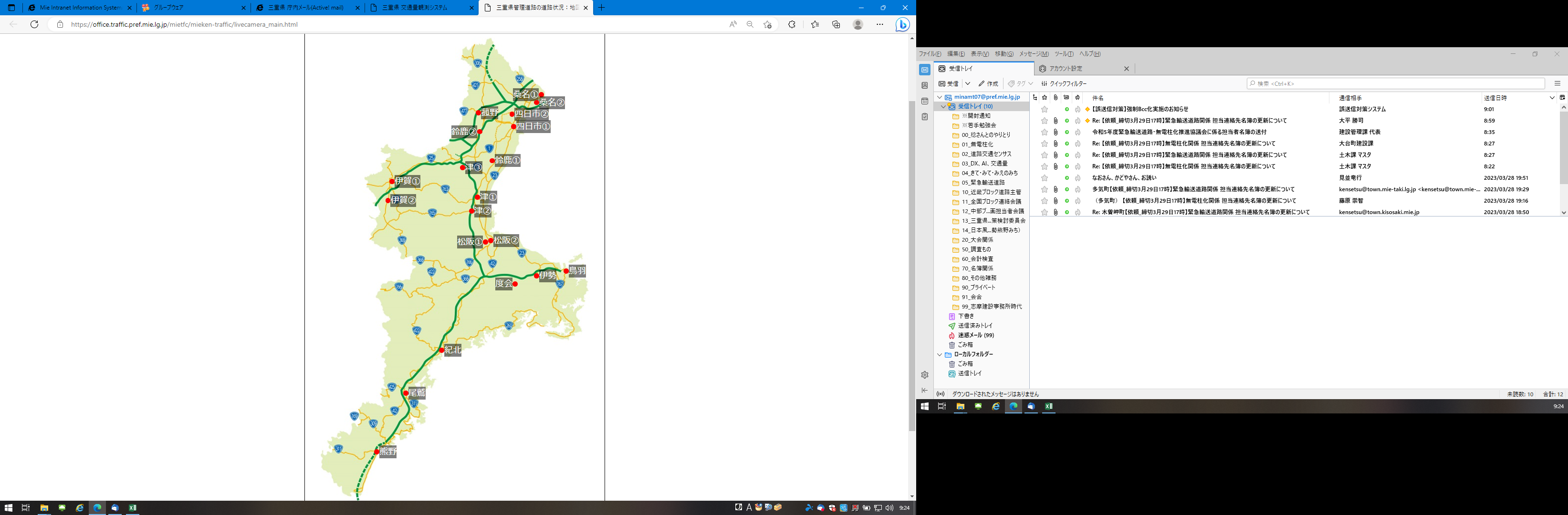 （台）
（㎞/h）
6
※ 交通量の欠測等の異常値を除いた値を使用しています。
三重県 道路交通レポート　　三重県県土整備部
令和6年度　第1四半期　 （R6.4-6）
交通量と旅行速度の時間帯別変動から見る道路交通特性
（台）
（㎞/h）
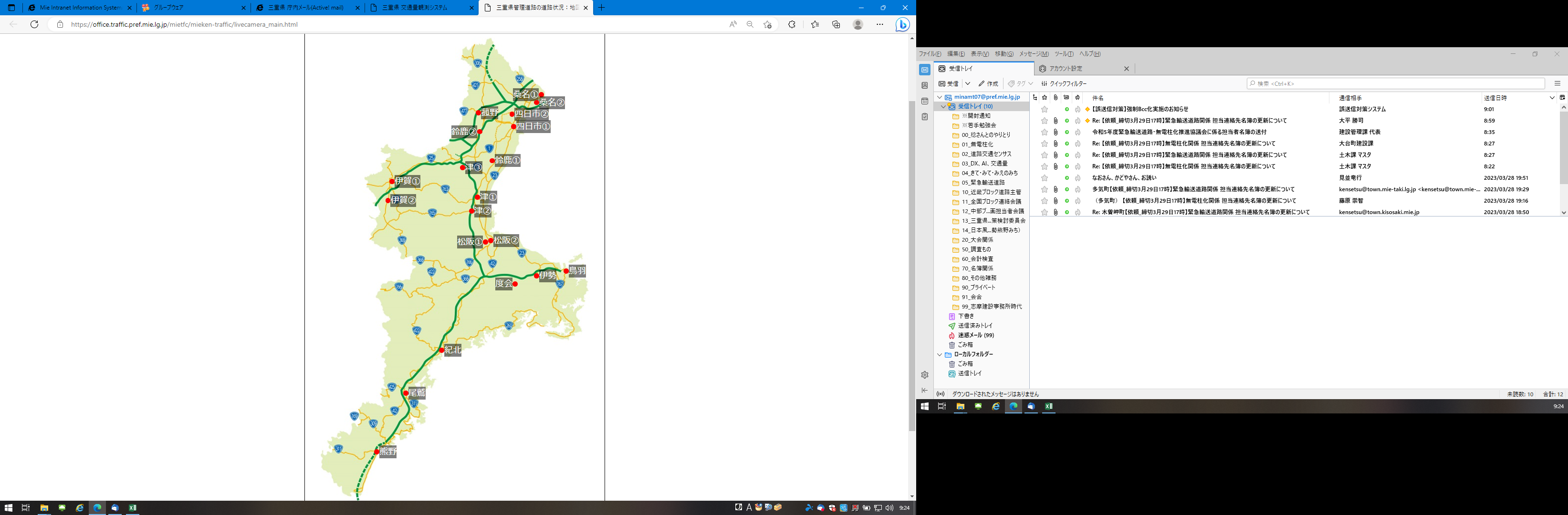 （台）
（㎞/h）
7
※ 交通量の欠測等の異常値を除いた値を使用しています。
三重県 道路交通レポート　　三重県県土整備部
令和6年度　第1四半期　 （R6.4-6）
交通量と旅行速度の時間帯別変動から見る道路交通特性
（台）
（㎞/h）
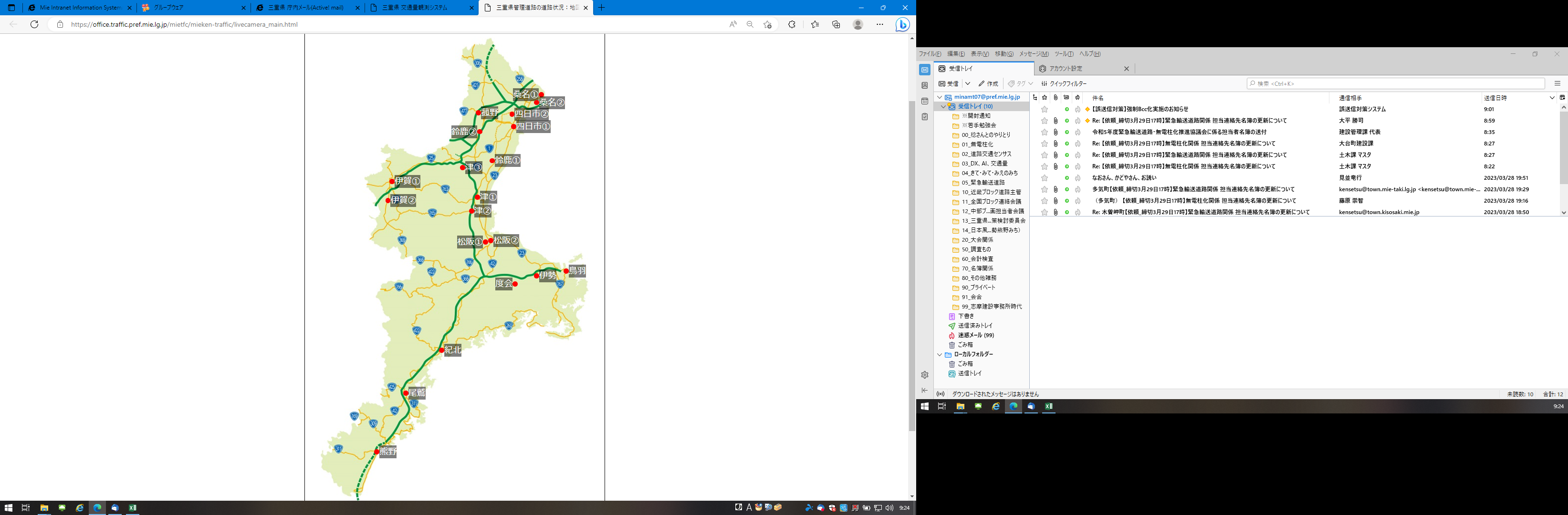 （台）
（㎞/h）
8
※ 交通量の欠測等の異常値を除いた値を使用しています。
三重県 道路交通レポート　　三重県県土整備部
令和6年度　第1四半期　 （R6.4-6）
交通量と旅行速度の時間帯別変動から見る道路交通特性
（台）
（㎞/h）
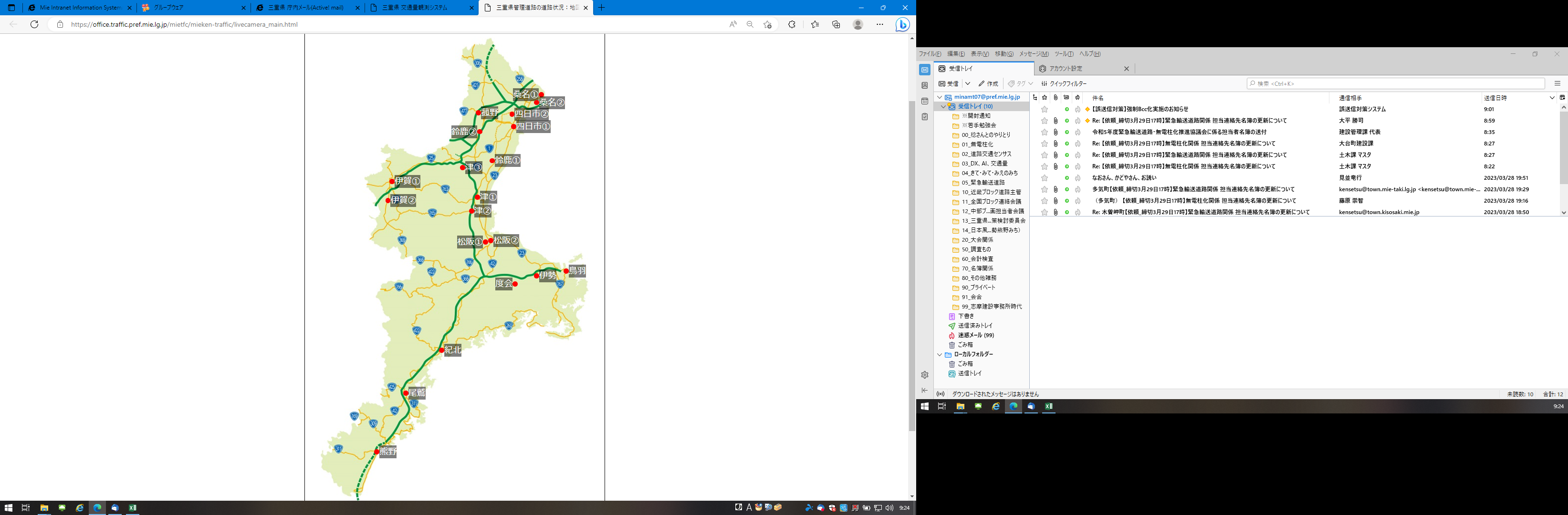 （台）
（㎞/h）
9
※ 交通量の欠測等の異常値を除いた値を使用しています。
三重県 道路交通レポート　　三重県県土整備部
令和6年度　第1四半期　 （R6.4-6）
交通量と旅行速度の時間帯別変動から見る道路交通特性
（台）
（㎞/h）
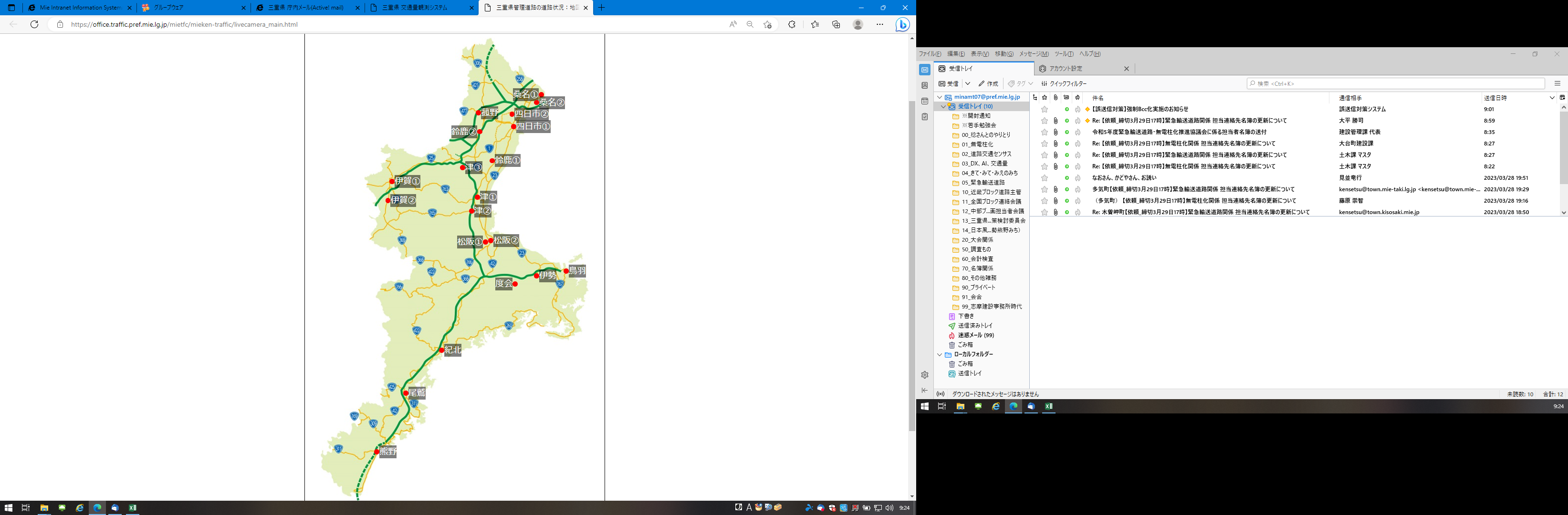 （台）
（㎞/h）
10
※ 交通量の欠測等の異常値を除いた値を使用しています。